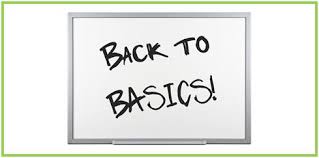 dood
De hemel op aarde
De hemel op aarde: het begin is er